Chào mừng quý thầy cô về dự tiết
TOÁN - Lớp 1
Tiết 33: Luyện tập
Giáo viên: Phạm Thị Nga
Năm sinh: 1987
Trình độ: Đại học Sư phạm
Trường Tiểu học Tràng Cát
Số
1.          ?
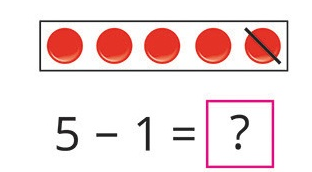 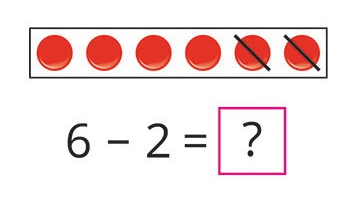 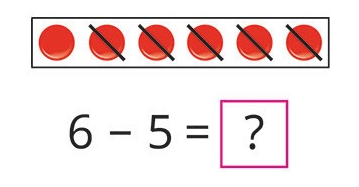 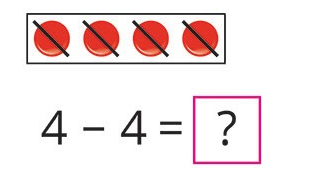 1: Số
5 – 1 =
4
6 – 2 =
4
4 – 4 =
0
6 – 5 =
1
4
4 – 4 =
4
0
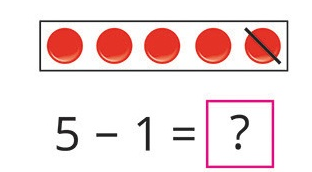 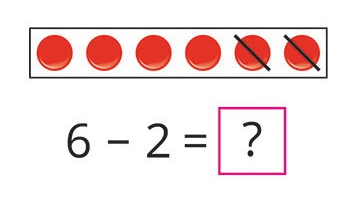 4
4
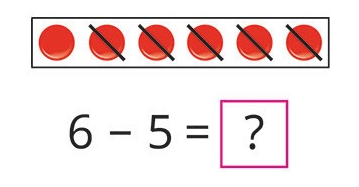 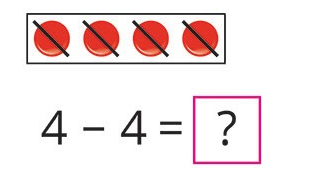 0
1
2. Tính :
1 – 1 
4 – 1
3 – 1
5 – 2 
2 – 1
3 – 2
5 – 4 
6 – 1
4 – 3
Bài 1:
3. Chọn kết quả đúng với mỗi phép tính:
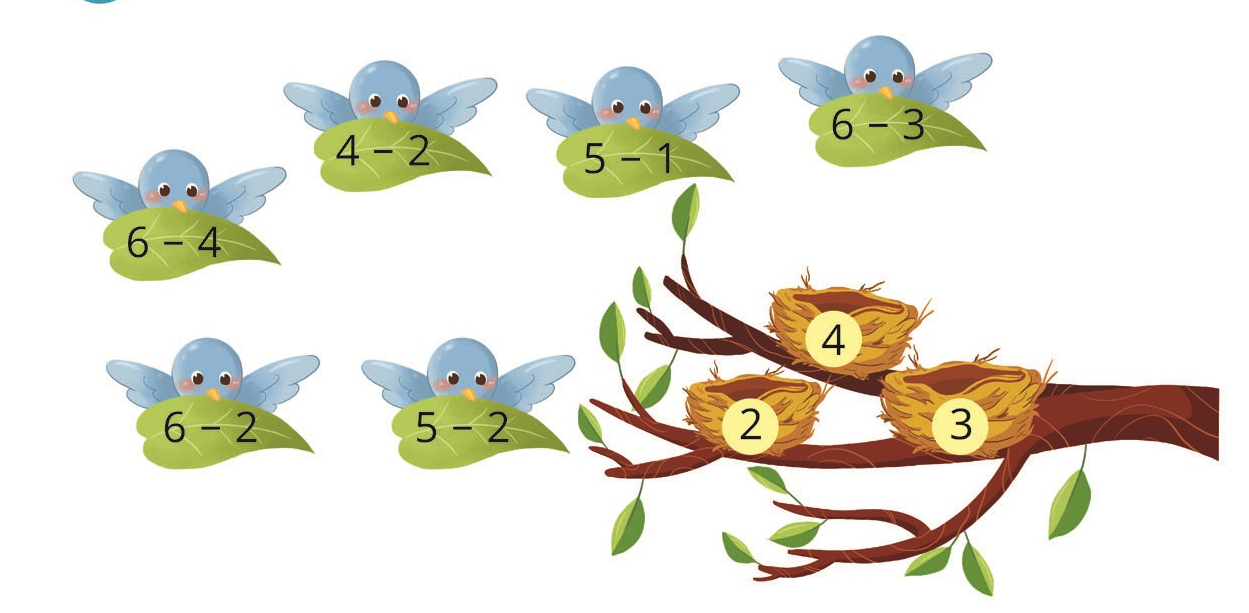 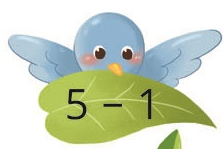 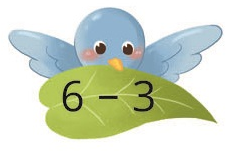 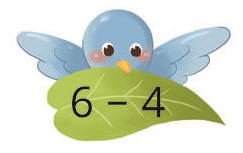 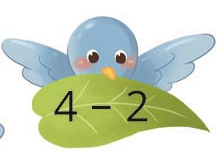 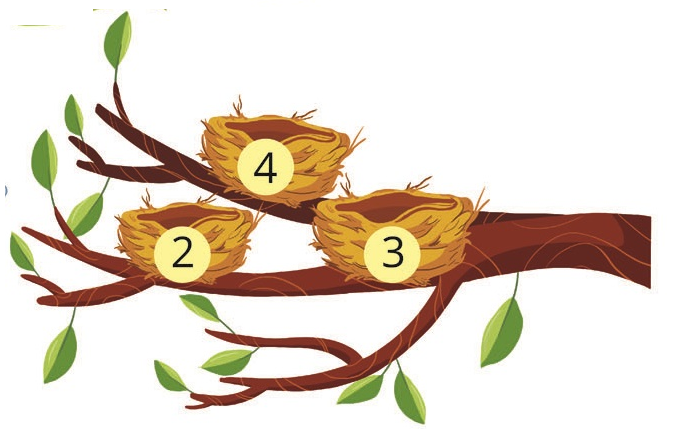 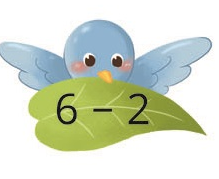 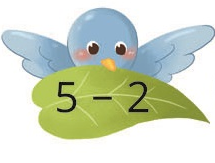 4. Nêu phép trừ thích hợp với mỗi tranh vẽ.
a)
b)
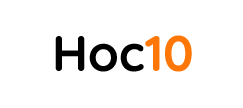 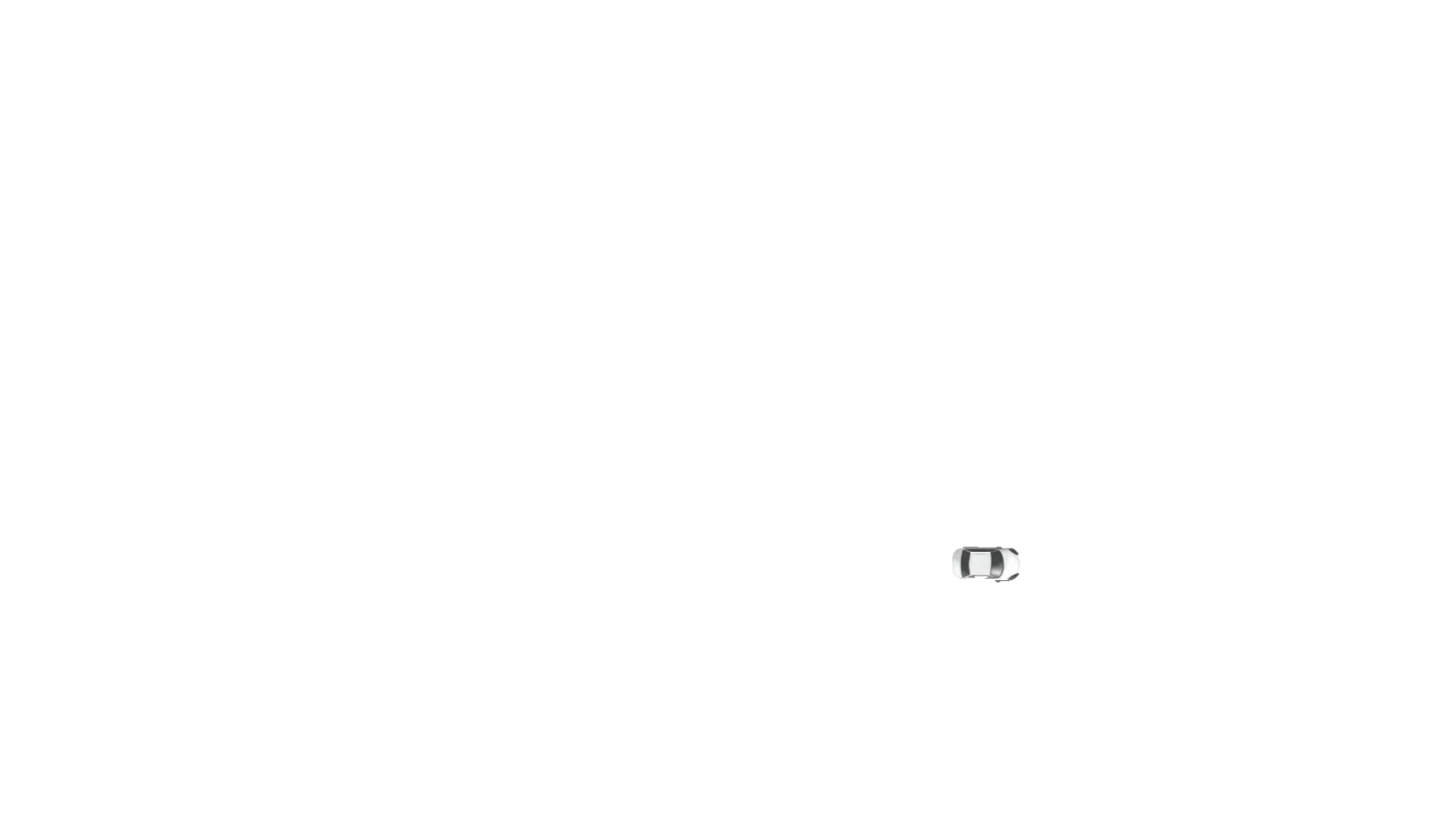 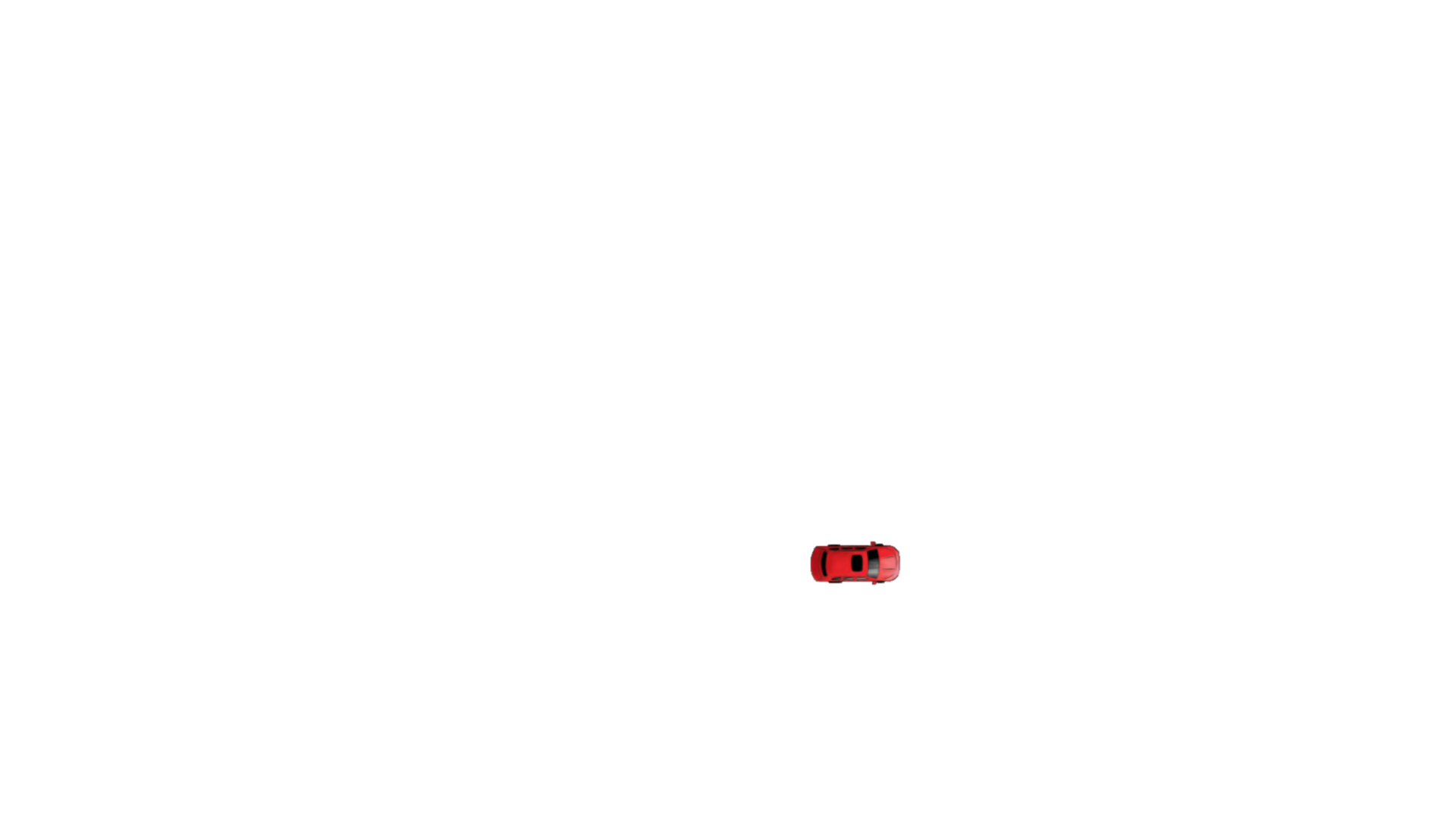 6      -      3      =      3
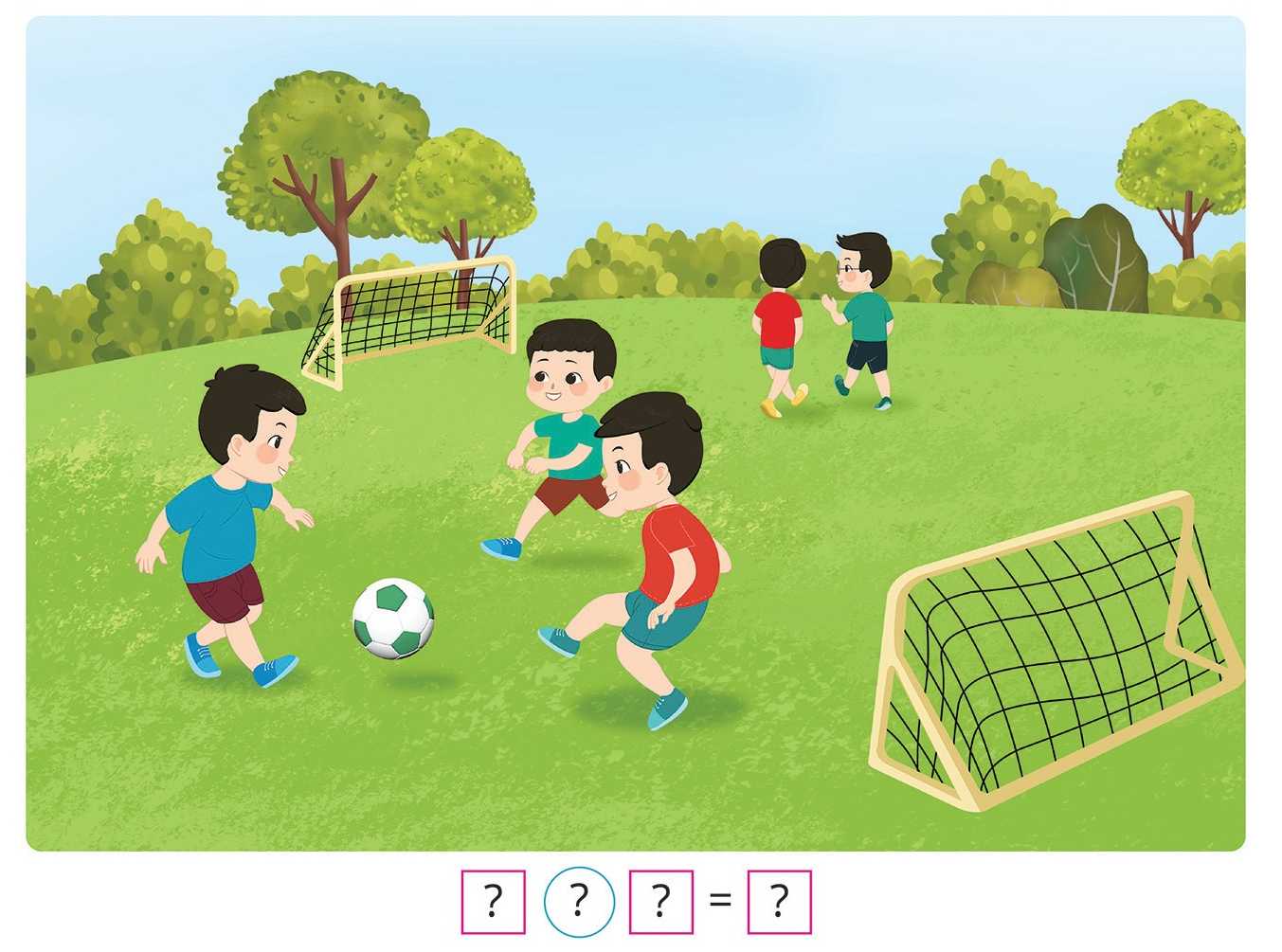 6      -      3      =      3
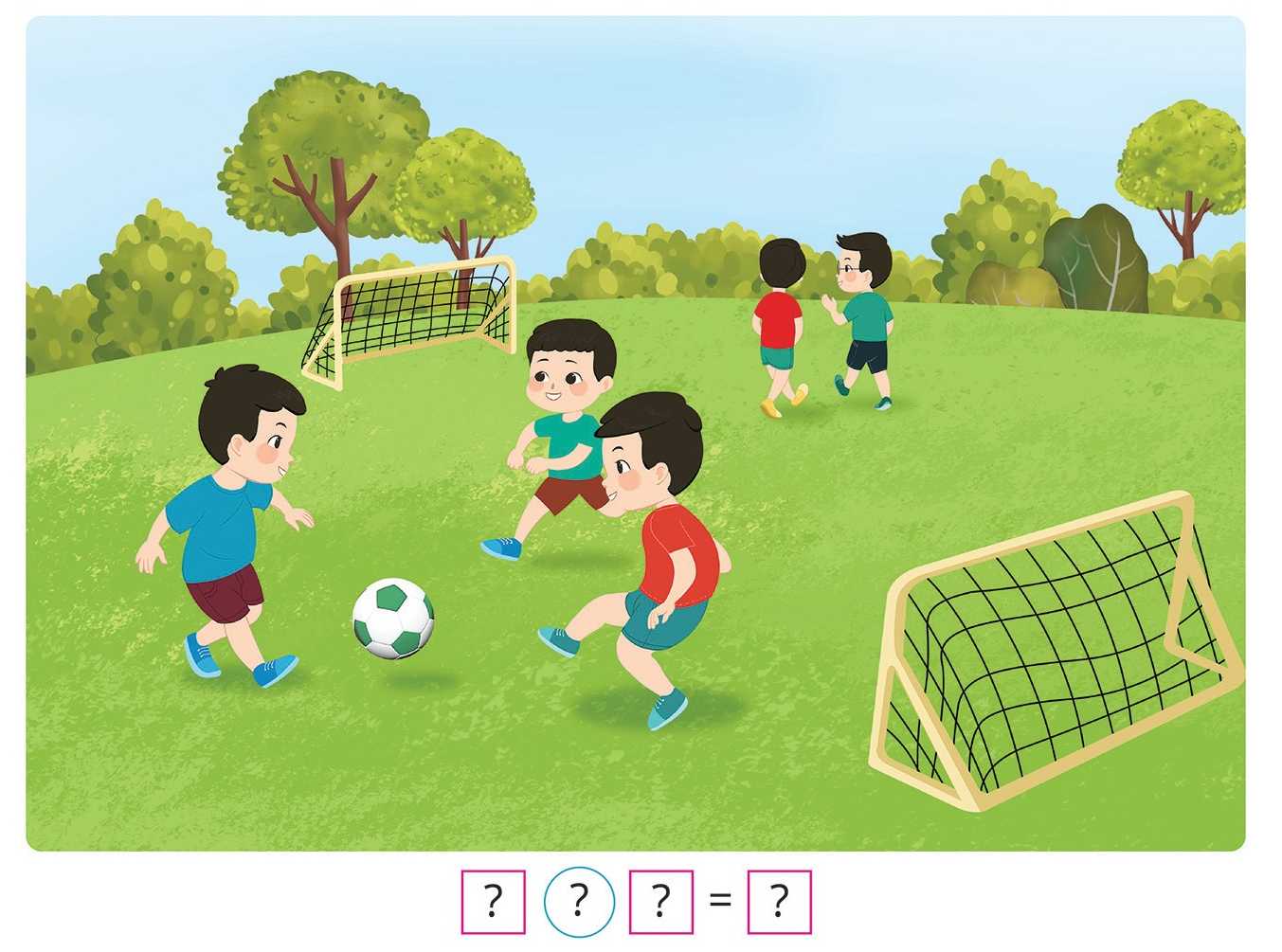 6      -      3      =      3
5     -      2      =      3
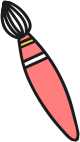 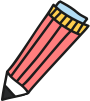 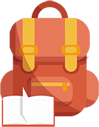 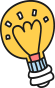 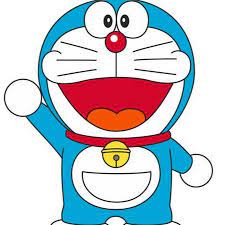 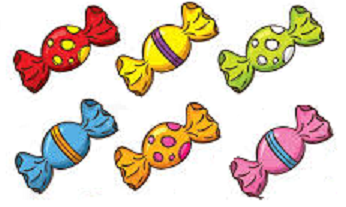 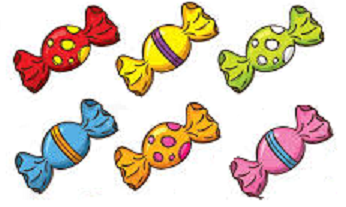